Бумага из макулатуры
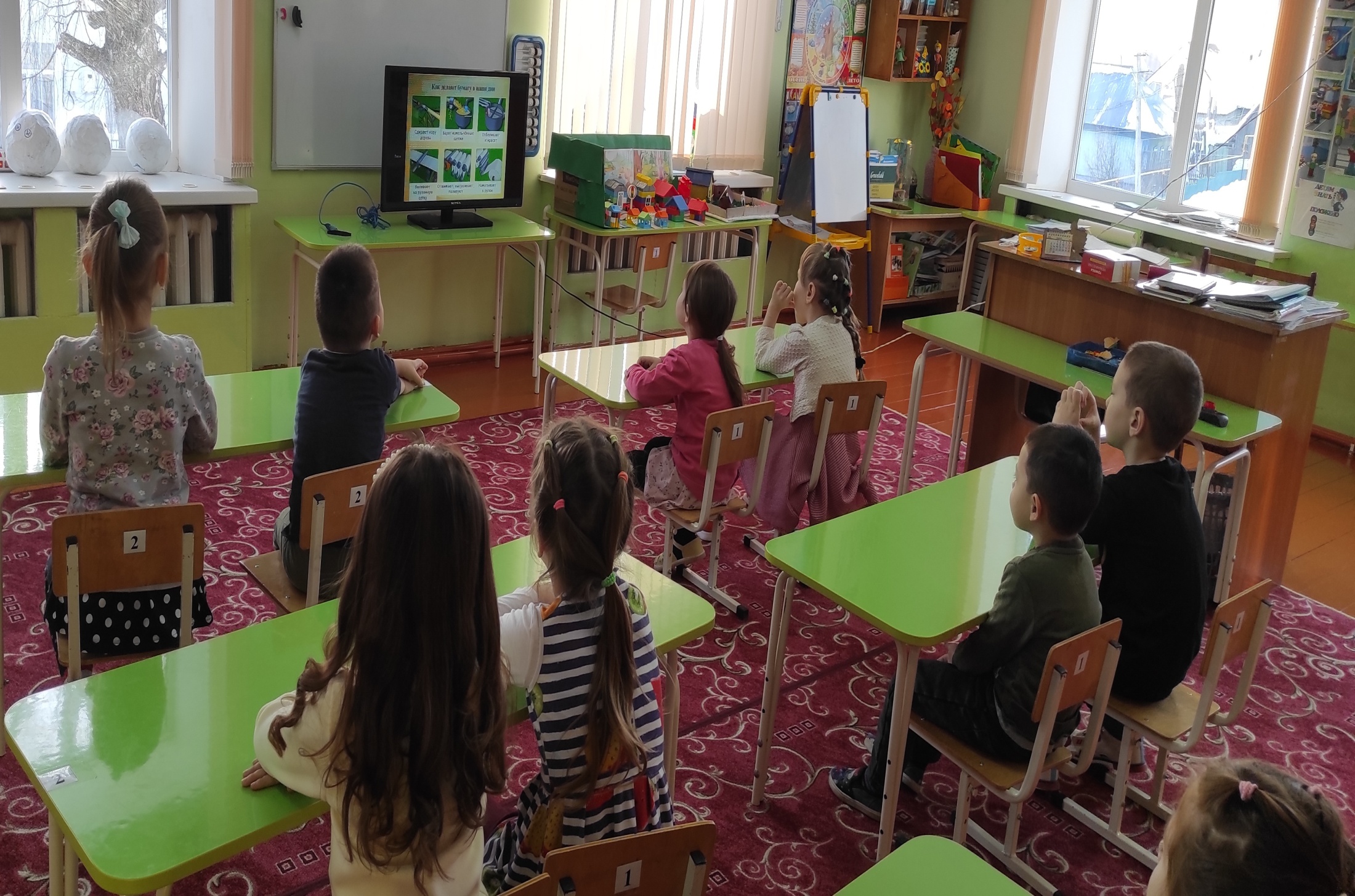 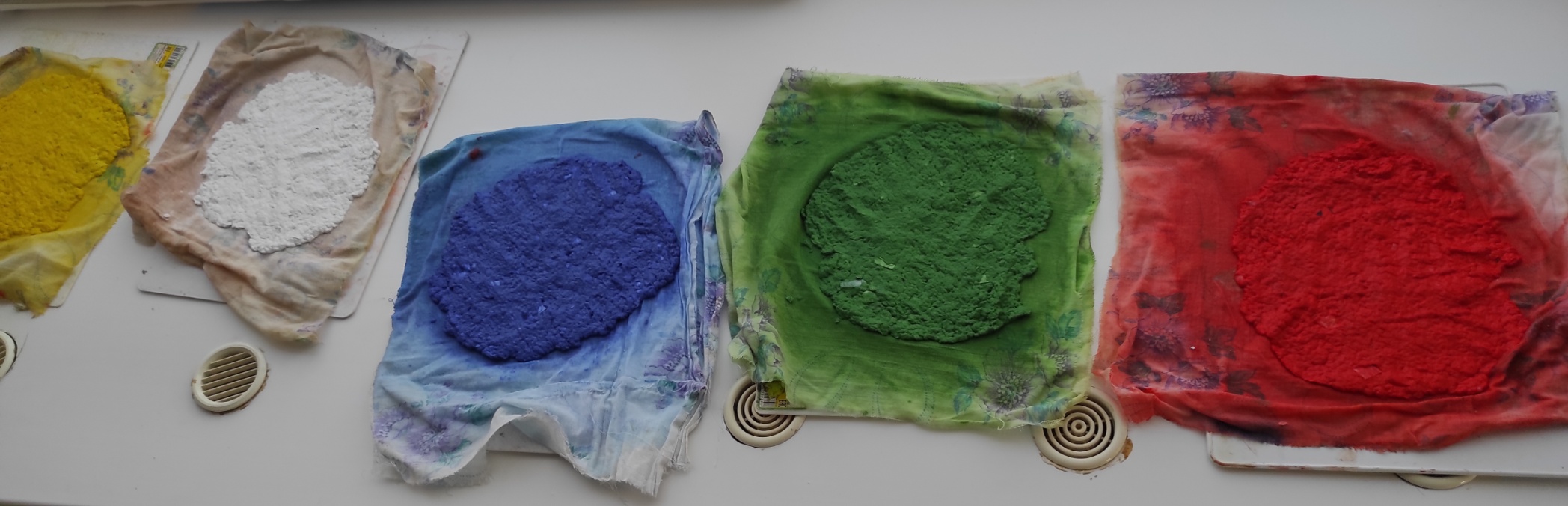 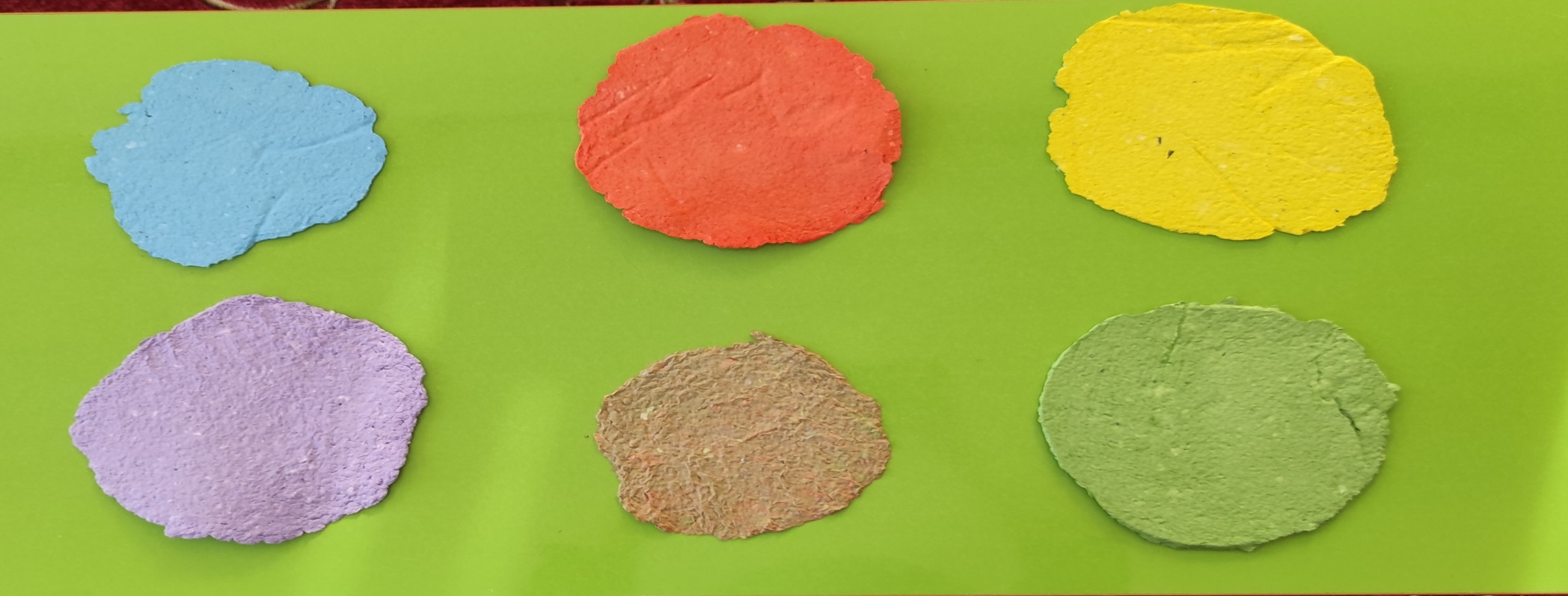 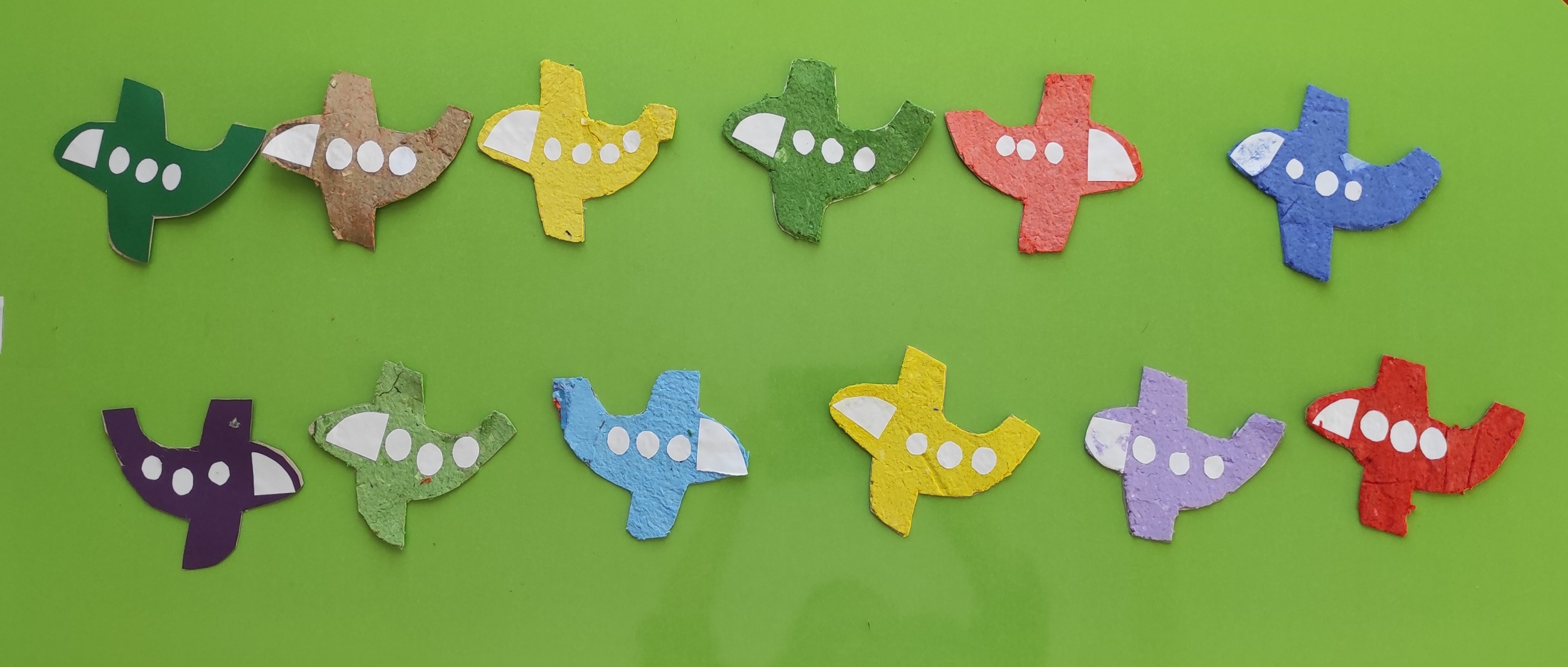 Спасибо за внимание !